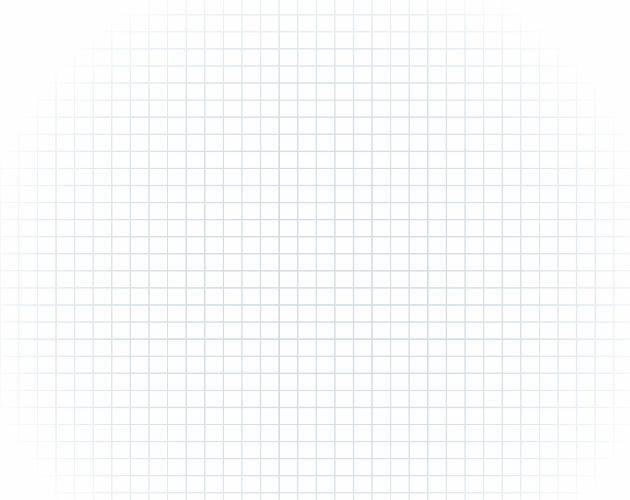 Неопределённыйинтеграл
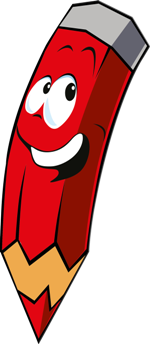 Алгебра и начала 
математического анализ, 
11 класс
Рассмотрим функцию
Первообразные данной функции:
Все первообразные для данной функции имеют вид:
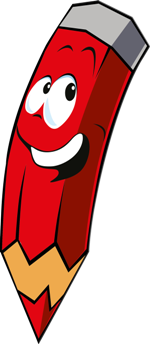 Теорема
Если F(x) – первообразная для функции f(x) на некотором промежутке, то у функции f(x) бесконечно много первообразных и все они имеют вид 
F(x)+C, 
где C –произвольная постоянная (const).
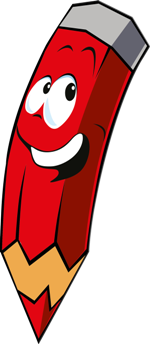 Геометрическая интерпретация
Графики всех первообразных данной функции f(x) получаются из графика какой-либо одной первообразной параллельными переносами вдоль оси y.
y
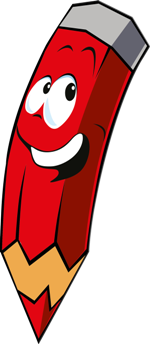 x
Определение
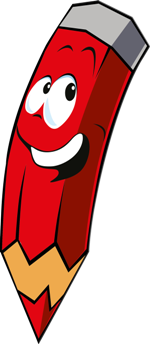 Опираясь на таблицу первообразных, можно составить таблицу интегралов
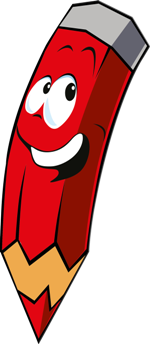 Три правила нахождения неопределённых интегралов
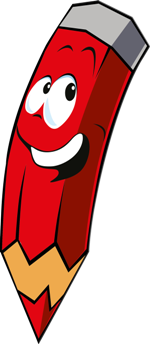 Пример. Найти неопределённый интеграл:
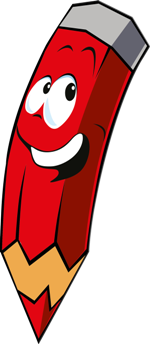